PAST SIMPLE
Czasowniki regularne i nieregularne
W języku angielskim mamy dwa rodzaje czasowników. Regularne i nieregularne. Niestety, po ,,wyglądzie’’ nie możemy określić, czy dany czasownik jest regularny, czy nie.
Angielskie czasowniki nieregularne znajdziemy w tak zwanej ,,liście czasowników nieregularnych’’.
Czas przeszły czasowników regularnych
Tworzymy go przez dodanie końcówki ,,ed’’.
Np.: 
play –played
walk -walked
Jeśli czasownik kończy się na …
Jeśli czasownik kończy się na ,,y’’, a przed ,,y’’ jest spółgłoska, to ,,y’’ zamieniamy na ,,i’’, następnie dodajemy ,,ed’’.
Np.:

try –tried
cry -cried
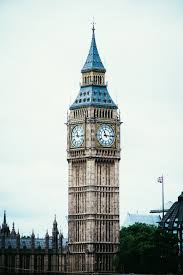 Jeśli czasownik kończy się na …
Jeśli czasownik jest krótki i zakończony na spółgłoskę, przed którą stoi samogłoska, to podwajamy ostatnią spółgłoskę.

Np.:
plan-planned
stop-stopped

Jeśli czasownik kończy się na ,,e’’, wystarczy dodać samo ,,d’’.

Np.:

arrive –arrived
Przykłady
He played football yesterday.
Did he play football yesterday?
He didn’t play football yesterday.

W pytaniach i przeczeniach nie ma końcówki ,,ed’’.
Żeby utworzyć czas przeszły czasowników nieregularnych…
Należy użyć drugiej formy czasownika (past).

Np.:

Go –went
Have –had
Eat –ate
Give –gave
See -saw
Przykłady
I ate spaghetti last weekend.
Did you eat spaghetti last weekend?
I didn’t eat spaghetti last weekend.

(W pytaniu i przeczeniu czasownik wraca do pierwszej formy-podstawowej).
Pytania i przeczenia
Jak widać, pytania tworzymy za pomocą słowa ,,did’’, a przeczenia za pomocą ,,didn’t’’.
Wyjątek stanowi czasownik „być”, który posiada swoją odmianę.

Np.:

He was at school yesterday.
Was he at school yesterday?
He wasn’t at school yesterday.
Okoliczniki czasu
Yesterday –wczoraj
Last… -zeszłego, ostatniego…
…ago -…temu
Np.:
last week-w zeszłym  tygodniu
3 months ago-3 miesiące temu
THE END